«Роль  художественной литературы в развитии речи детей дошкольного возраста»
Презентацию подготовила воспитатель МБДОУ № 10 «Улыбка»
Панкова С.А.
Актуальность художественной литературы в развитии дошкольника
Особое место в дошкольных учреждениях занимает ознакомление детей 
   с художественной литературой как искусством и средством развития речи,
   интеллекта, позитивного отношения к миру, любви и интереса к книге.
Чтение развивает речь человека, делает ее правильной, четкой, понятной, 
   образной, красивой.
Художественная книга для ребенка - это могучее средство 
   коммуникативного воспитания: она способствует развитию у детей любви 
   к родине, природе, любви  к родному языку, будит детское 
   воображение.
В наше время издано много книг для детей дошкольного возраста. Знакомство с художественной литературой начинается у ребенка ещё в раннем младенчестве и с возрастом расширяется круг литературных жанров.
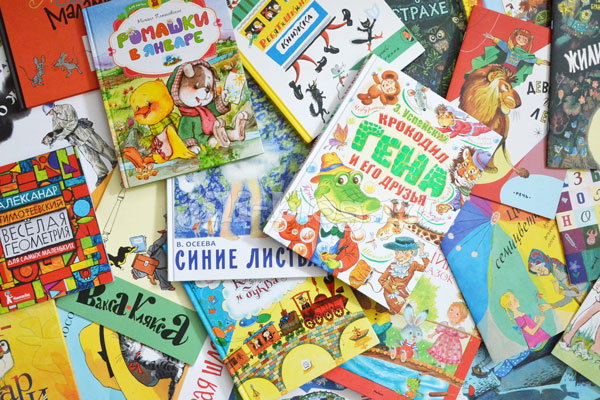 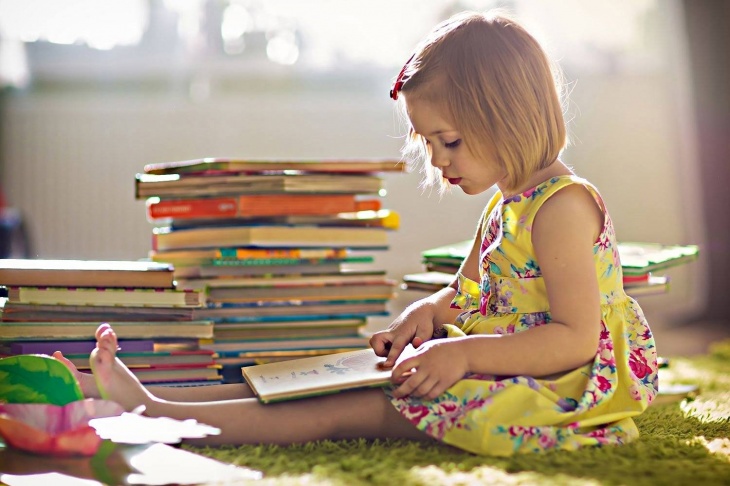 Ранний возраст
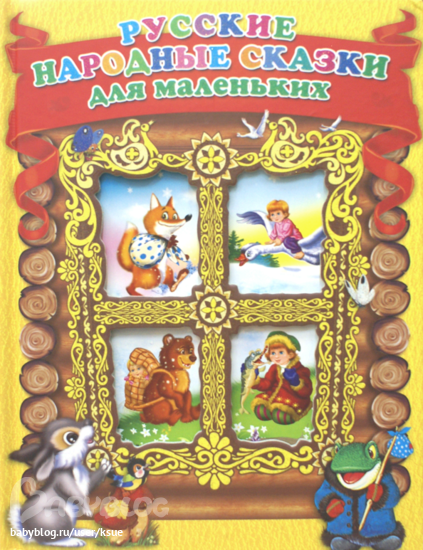 произведения русского фольклора–
 частушки, 
потешки, 
песенки, 
игры.
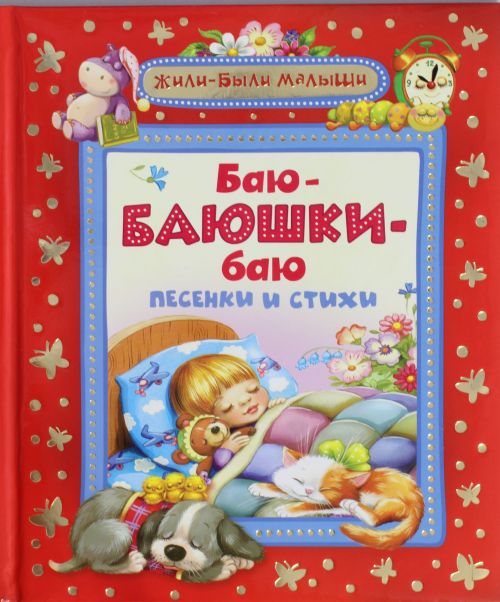 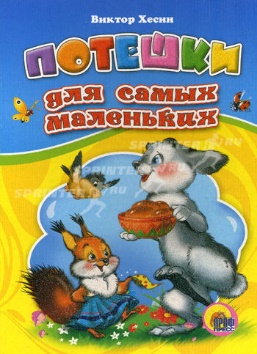 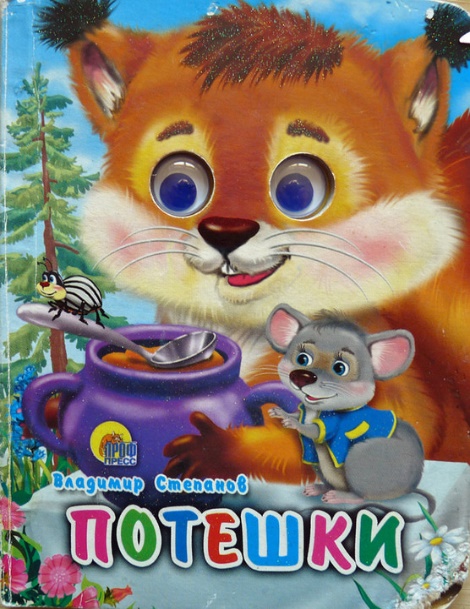 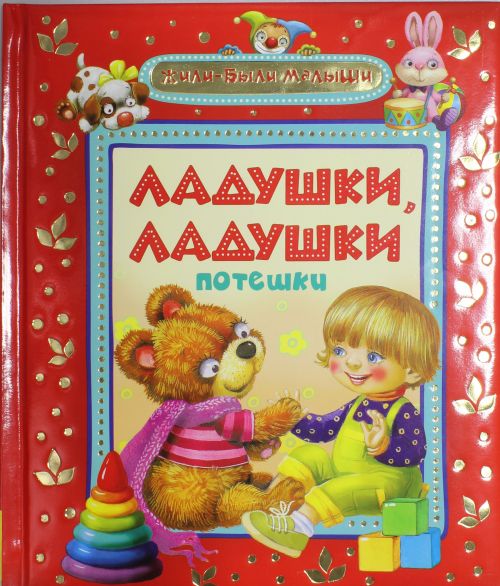 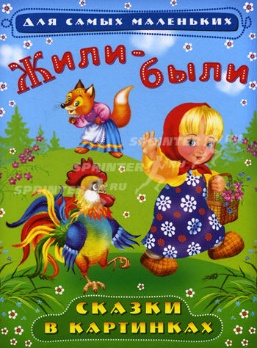 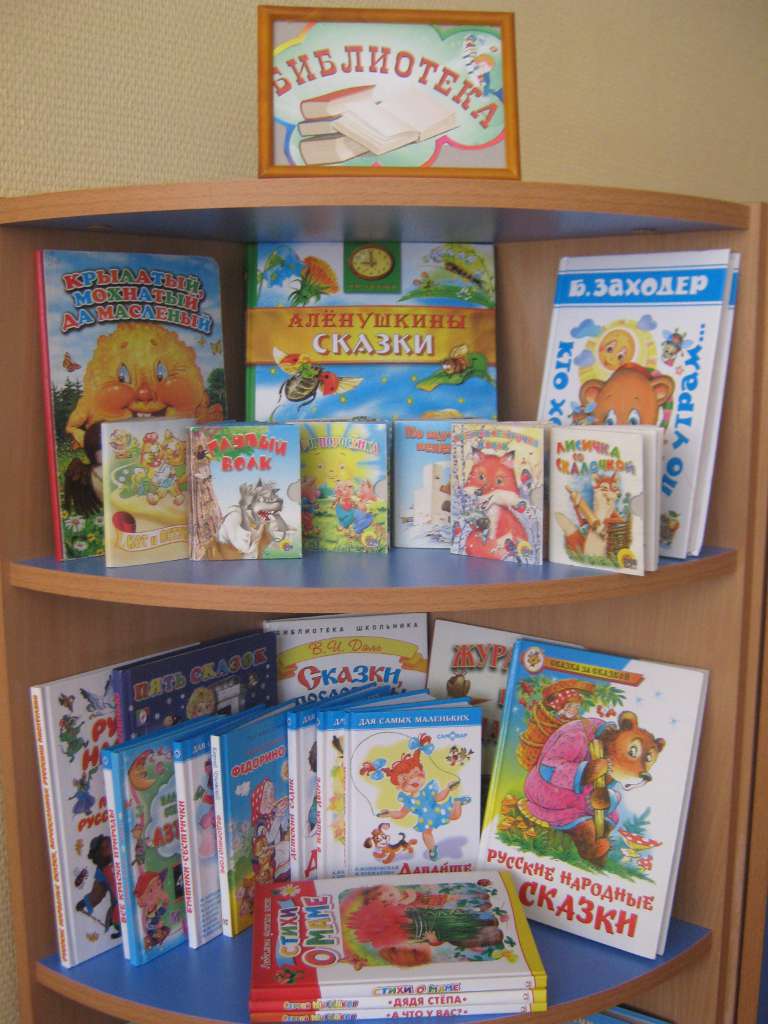 Младший возраст
сказки, 
рассказы, 
короткие стихотворения, 
произведения русских и советских писателей.
Средний возраст
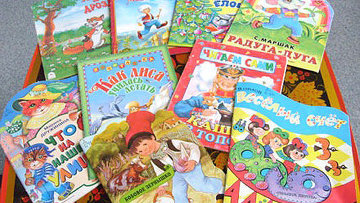 Продолжается ознакомление детей 
   с художественной литературой. 
Воспитатель фиксирует внимание детей не только на содержании литературного произведения, но и на некоторых особенностях языка (образные слова и выражения, некоторые эпитеты и сравнения).
После рассказывания сказок необходимо учить детей среднего дошкольного возраста отвечать на вопросы, связанные с содержанием, а также на самые простые вопросы по художественной форме.
При чтении стихотворений воспитатель, выделяет ритмичность, музыкальность, напевность стихотворений, подчеркивая образные выражения, развивает у детей способность замечать красоту и богатство русского языка.
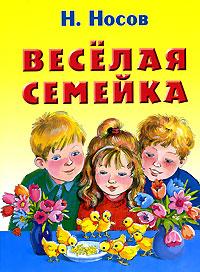 Старший возраст
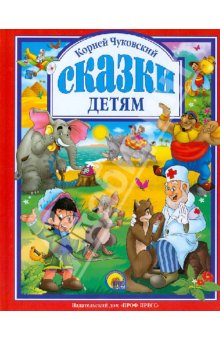 дети учатся при восприятии содержания литературных произведений замечать выразительные средства.
различать жанры литературных произведений и некоторые специфические особенности каждого жанра.
знакомятся с веселыми приключениями героев книг, воспитывая, тем самым, чувство юмора.
при ознакомлении со стихотворными произведениями нужно помочь ребенку почувствовать красоту и напевность стихотворения, глубже осознать содержание.
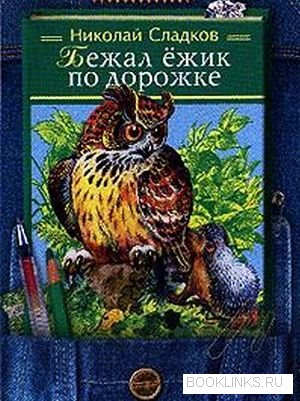 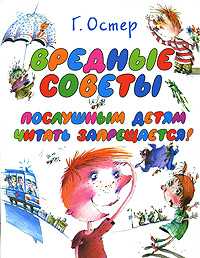 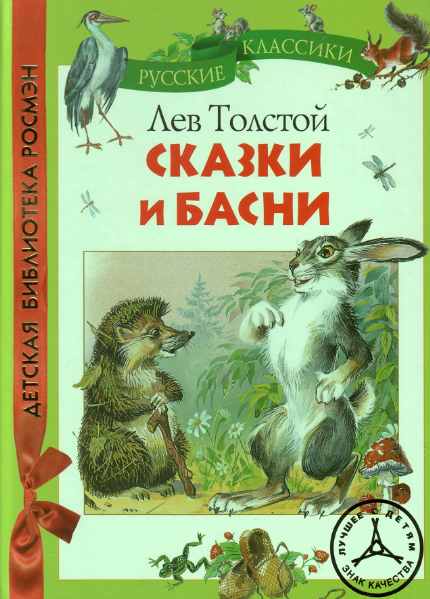 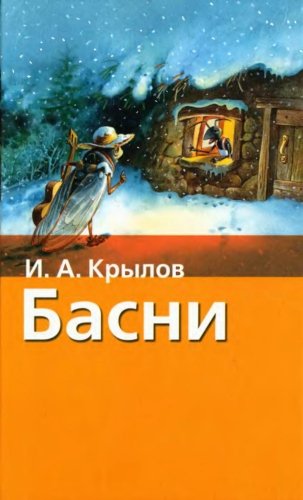 Подготовительная к школе группа
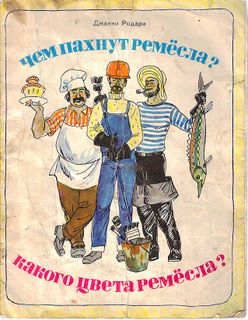 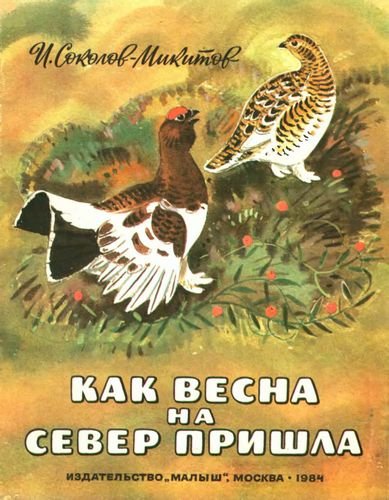 Задачи
 воспитывать у детей любовь к книге, к художественной литературе, способность чувствовать художественный образ; 
развивать поэтический слух (способность улавливать звучность, музыкальность, ритмичность поэтической речи), интонационную выразительность речи: воспитывать способность чувствовать и понимать образный язык сказок, рассказов, стихотворений.
научить различать жанры, понимать их специфические особенности, чувствовать образность языка сказок, рассказов, стихотворений, басен и произведений малых фольклорных жанров.
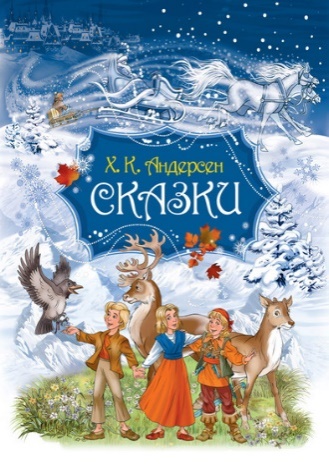 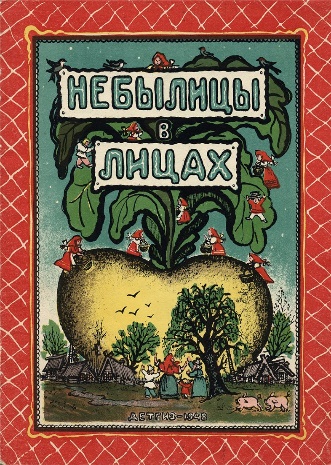 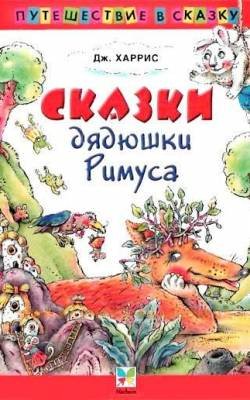 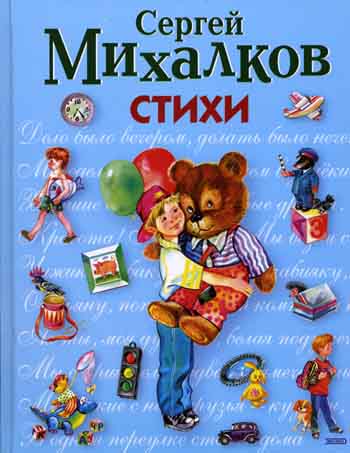 Роль загадки в речевом развитии ребенка
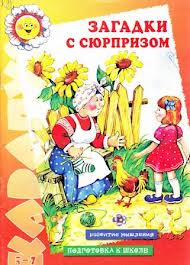 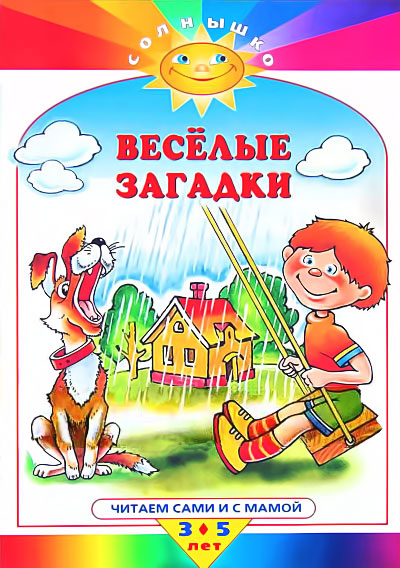 обостряет внимание ребенка; 
приучает осознавать значение слова и правильно его употреблять.
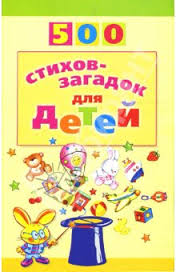 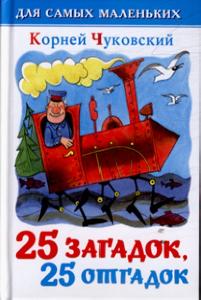 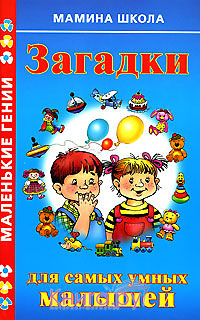 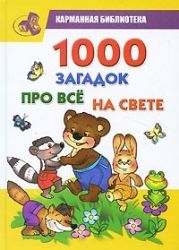 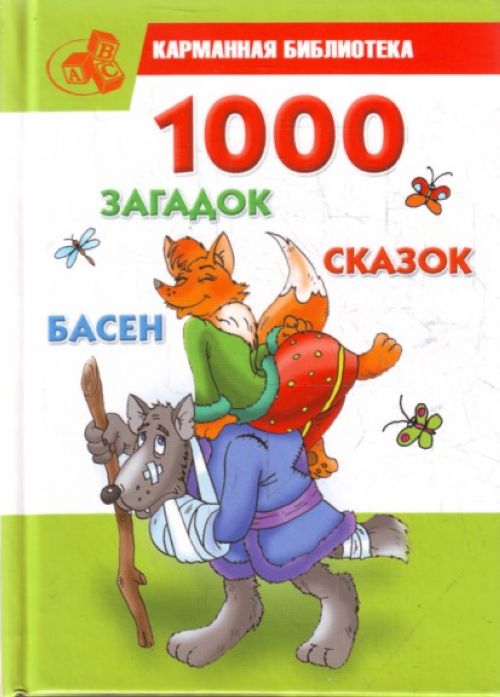 Вывод

Чтение литературных произведений раскрывает перед детьми всё богатство русского языка, способствует тому, что они начинают пользоваться этим богатством в обыденном речевом общении и в самостоятельном творчестве. 
Таким образом,  художественная литература  имеет огромное значение в воспитании  детей и является одним из могучих средств развития и обогащения их речи.